Эфиродинамика
Наука прошлого, настоящего и будущего
Механика
Классическая механика

Законы сохранения


Килограмм - Метр - Секунда
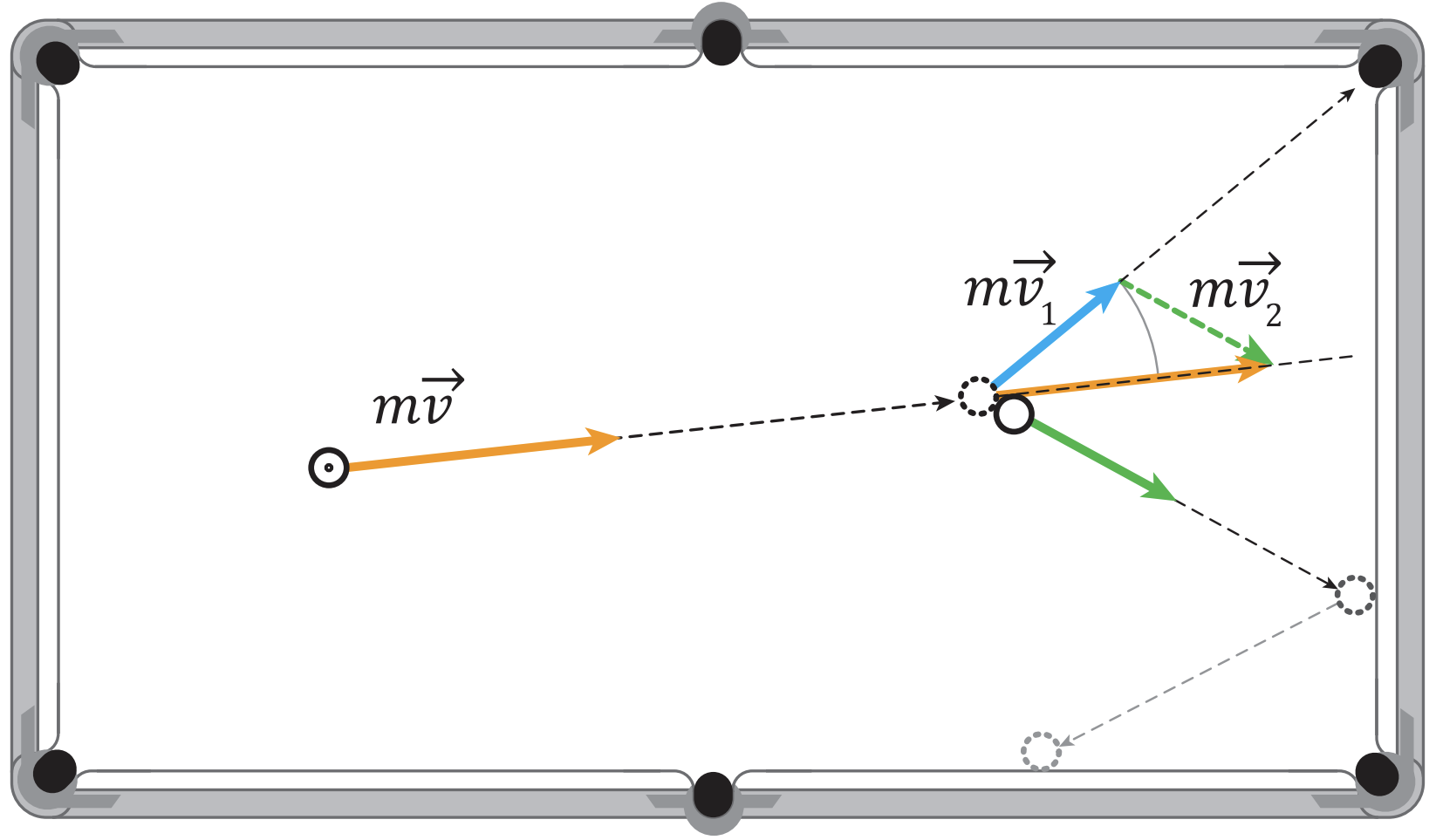 Теоретическая механика
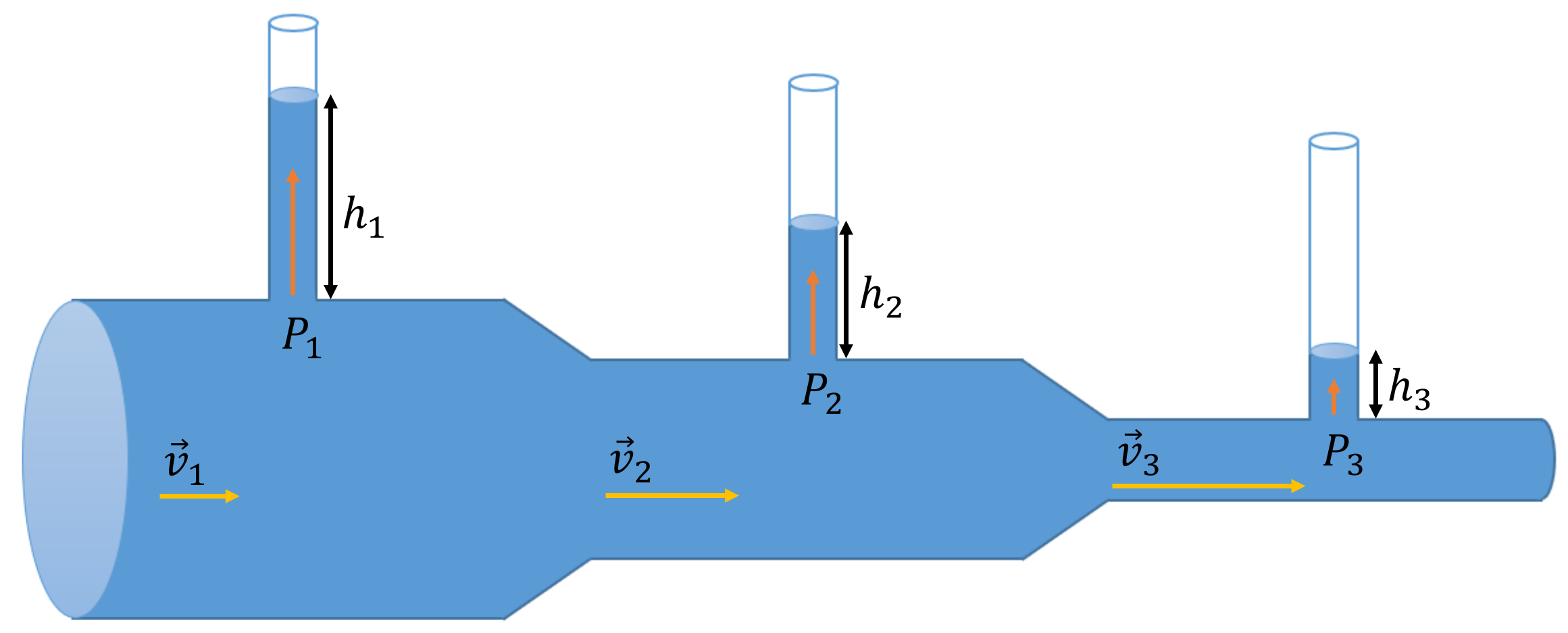 Механика сплошных сред
Теория упругости



Уравнения Эйлера-Лагранжа
Уравнение Гамильтона-Якоби
Принцип наименьшего действия
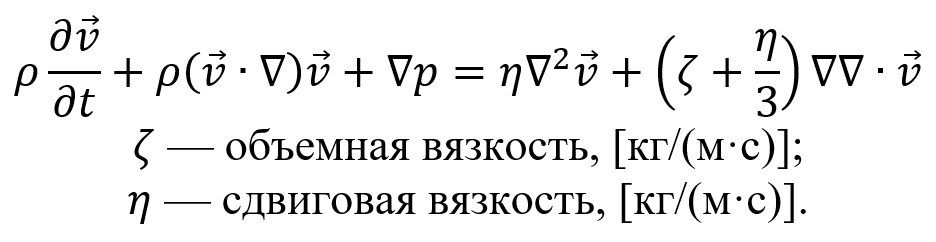 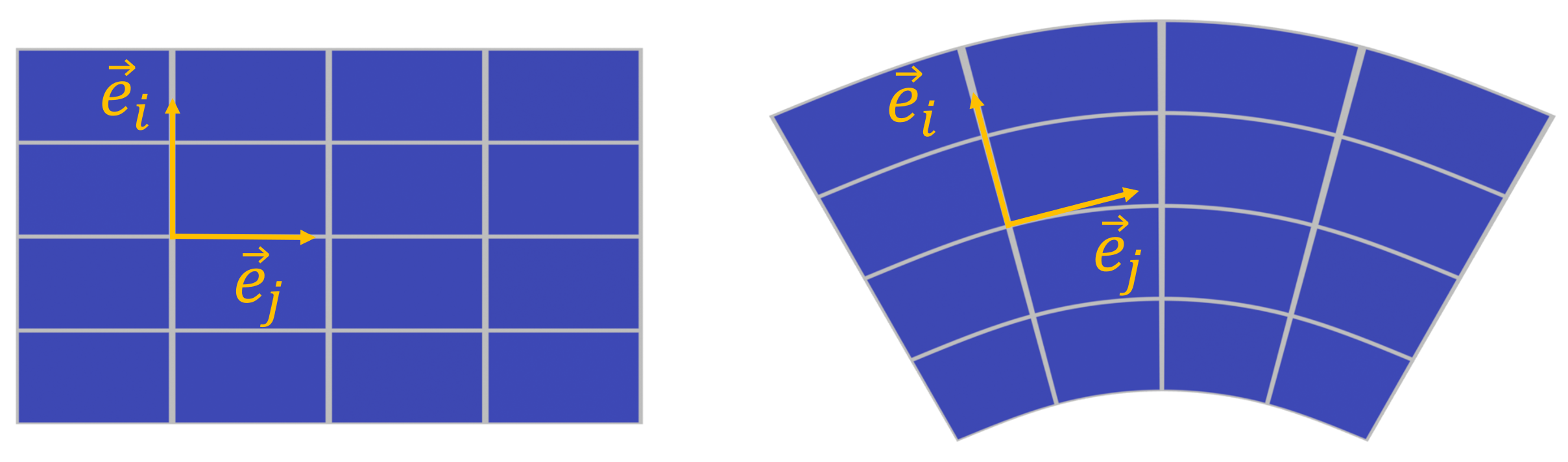 Термодинамика
Молекулярно-кинетическая теория

Начала термодинамики
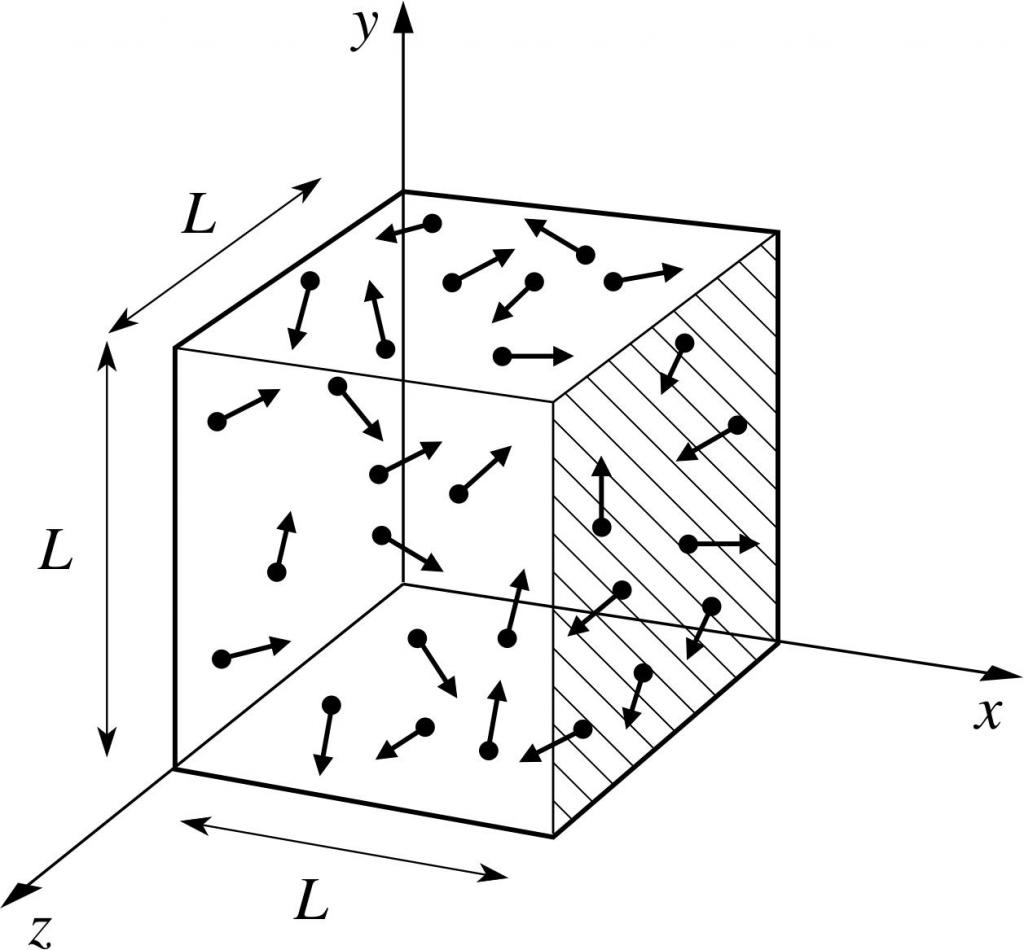 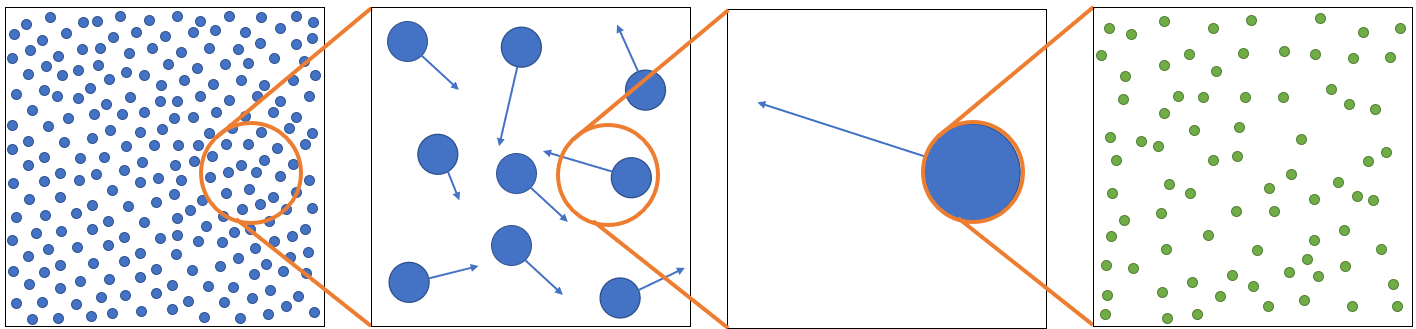 Электродинамика
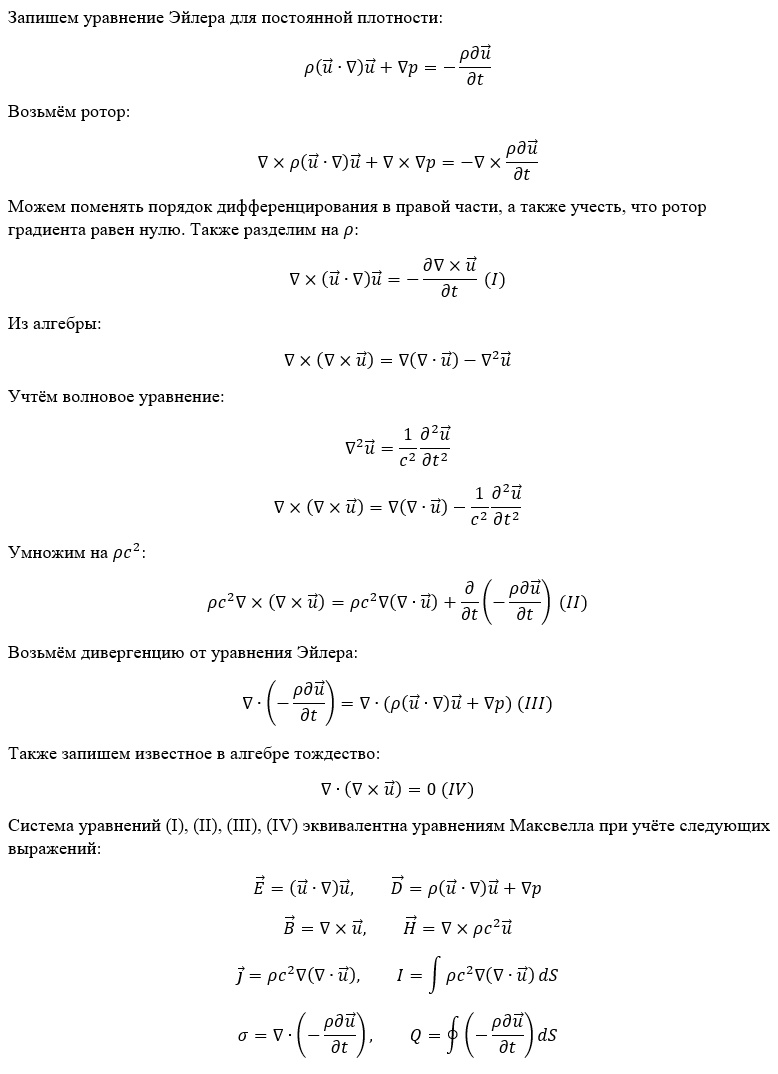 Уравнения Максвелла = Уравнения Навье-Стокса
Модель заряда
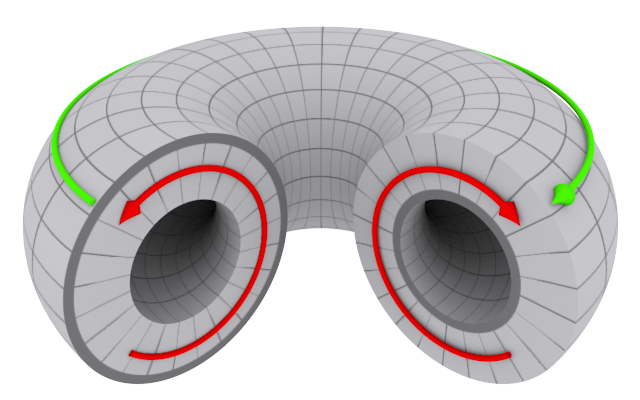 Представлена механическая модель заряда
Величина заряда – интенсивность кольцевой  циркуляции плотности эфира по поверхности заряженной частицы.
Знак заряда – относительная ориентация циркуляции тороидальной и кольцевой составляющих скорости.
 опечатка
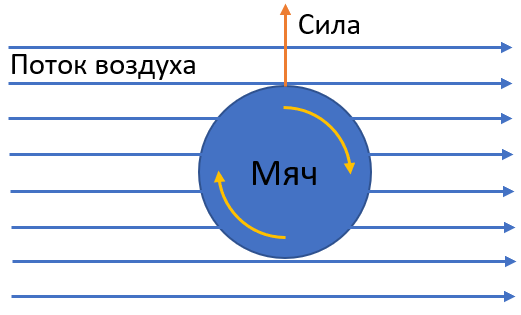 Модель магнитного момента
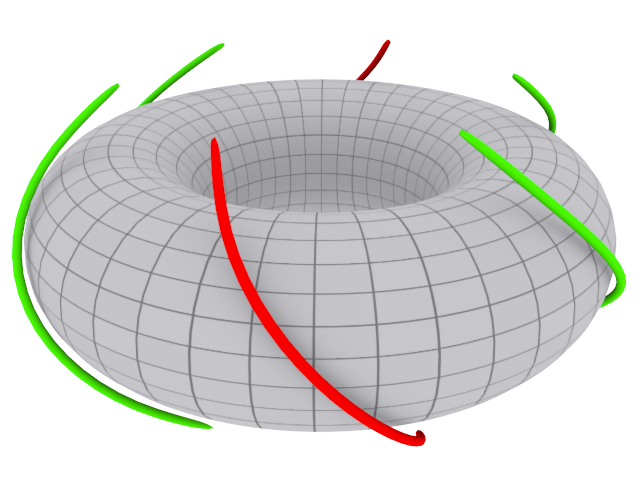 Представленная модель частицы соответствует известным данным о
Магнитном моменте
Спине
Распределении плотности заряда
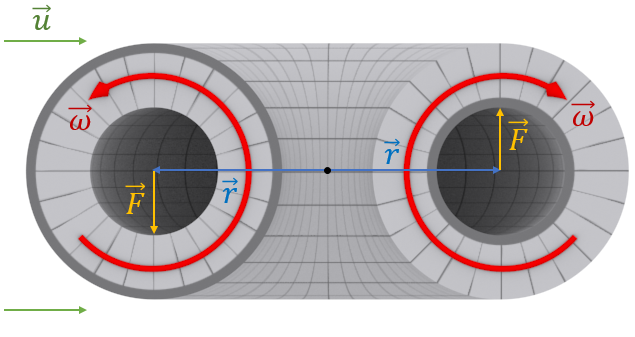 Структура ядер атомов
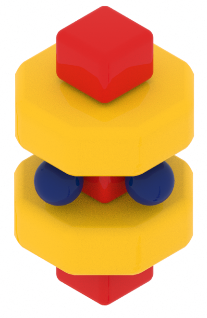 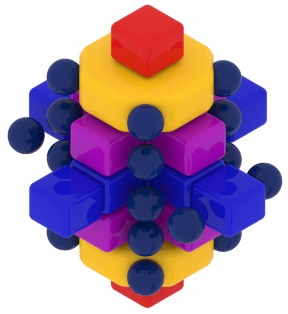 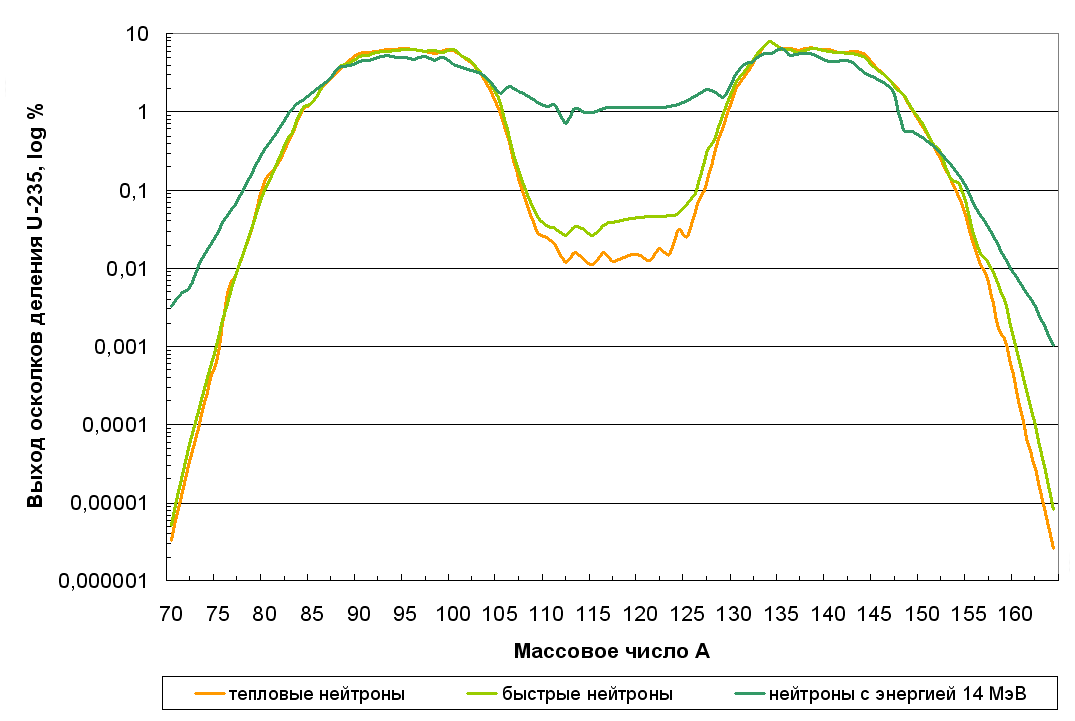 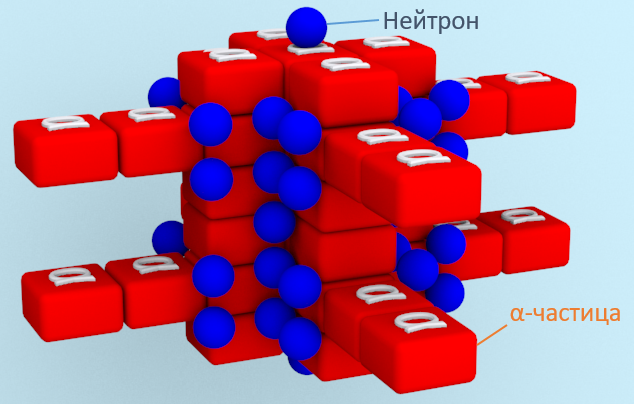 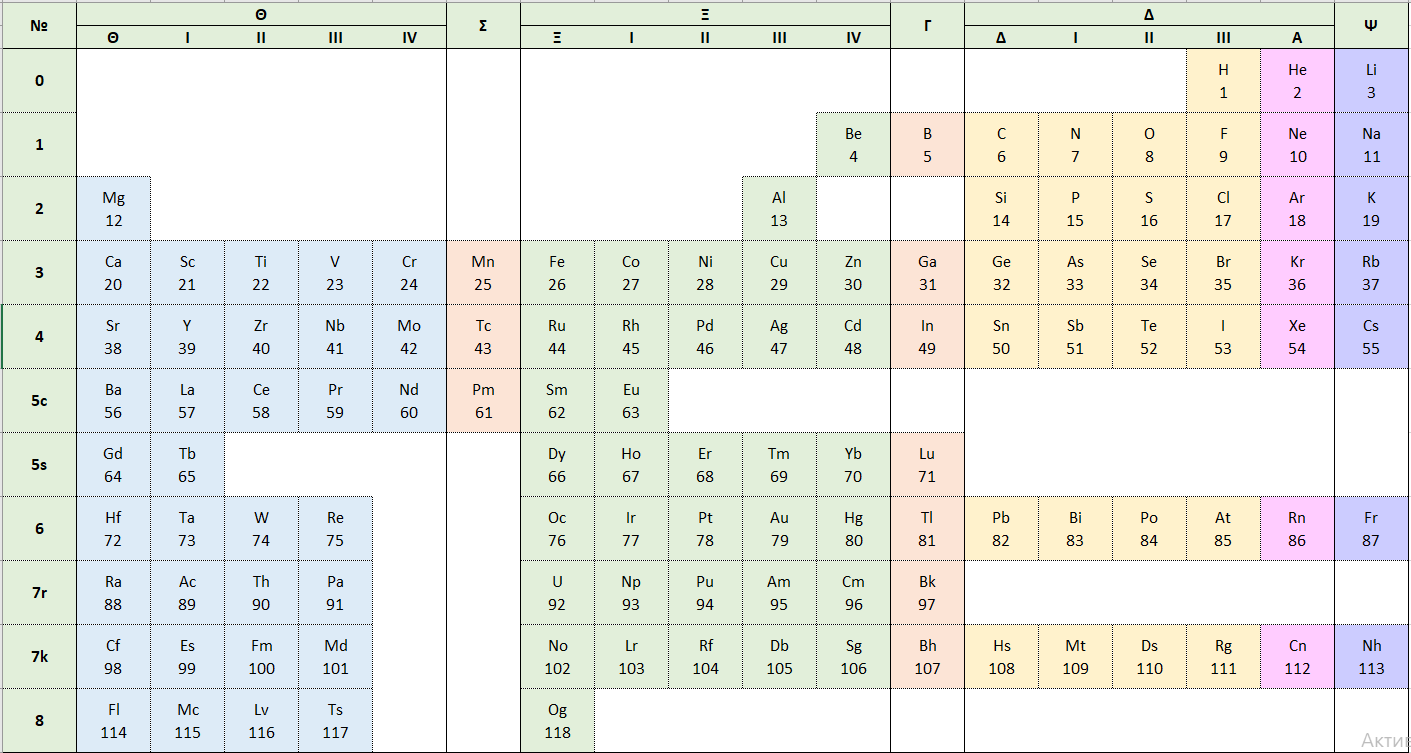 Структура вещества
Намагниченность
Поляризация
Сверхпроводимость
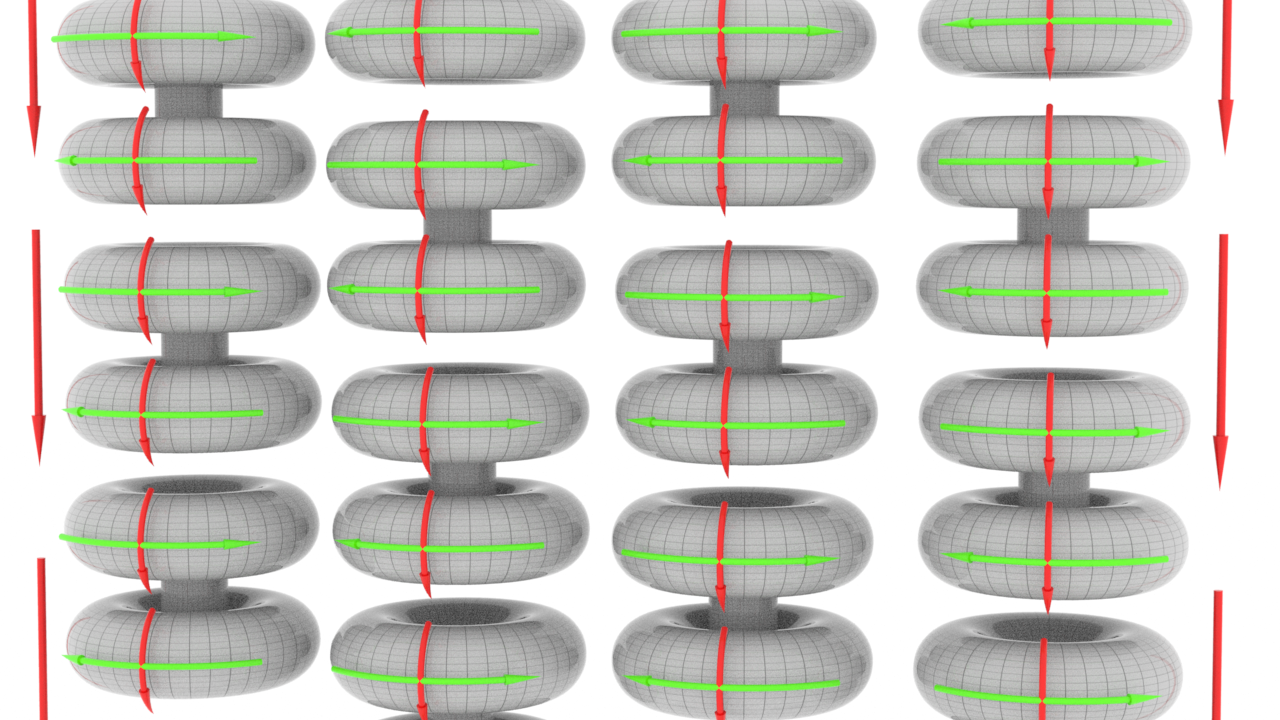 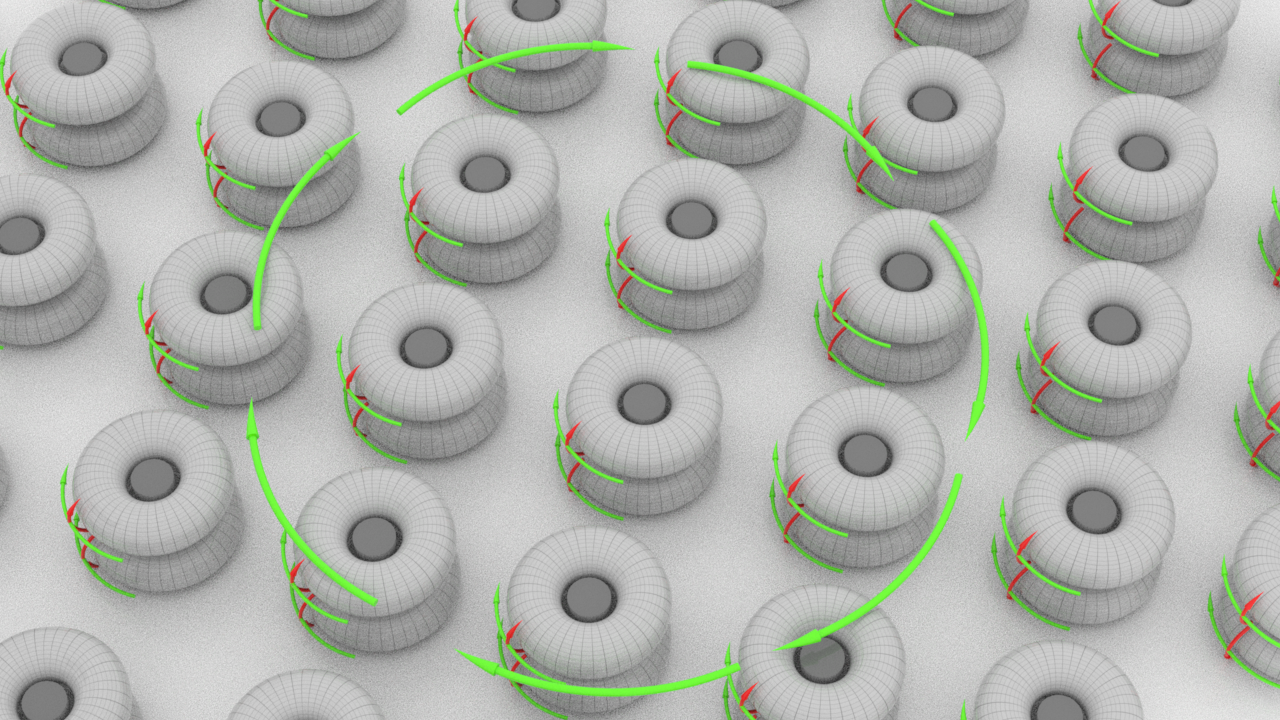 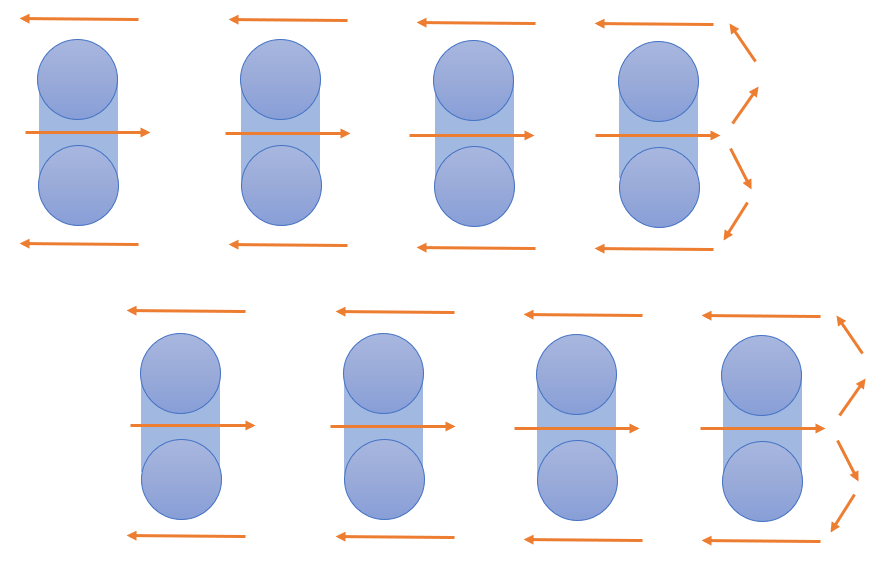 Релятивистская механика
Преобразования Лоренца – механика эфира
(Аналог преобразований Прандтля-Глауэрта)

Искривление пространства –подмена предмета исследованияего методом

Формула энергии – удачное приближение

Эффекты общей теории относительности объяснены гидромеханиками (Смульский)
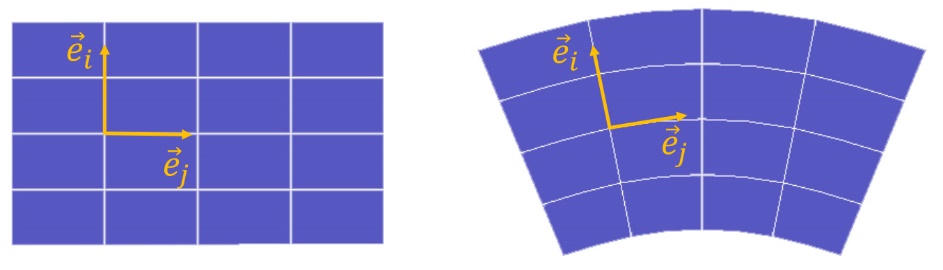 КВАНТОВАЯ МЕХАНИКА
Опыт Юнга
Неопределённость Гейзенберга
Постоянная Планка
Туннельный эффект
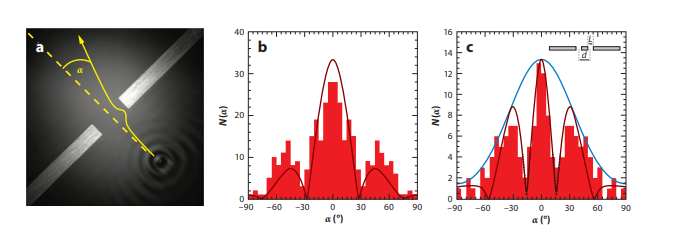 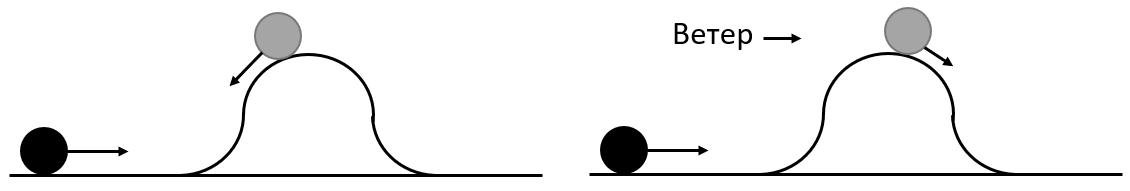 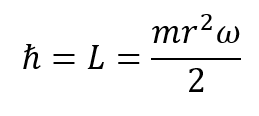 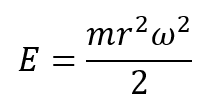 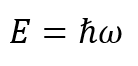 КОСМОЛОГИЯ
Гравитация
Тёмная материя и энергия
Солнечная активность
Орбиты и скорости небесных тел
Красное смещение
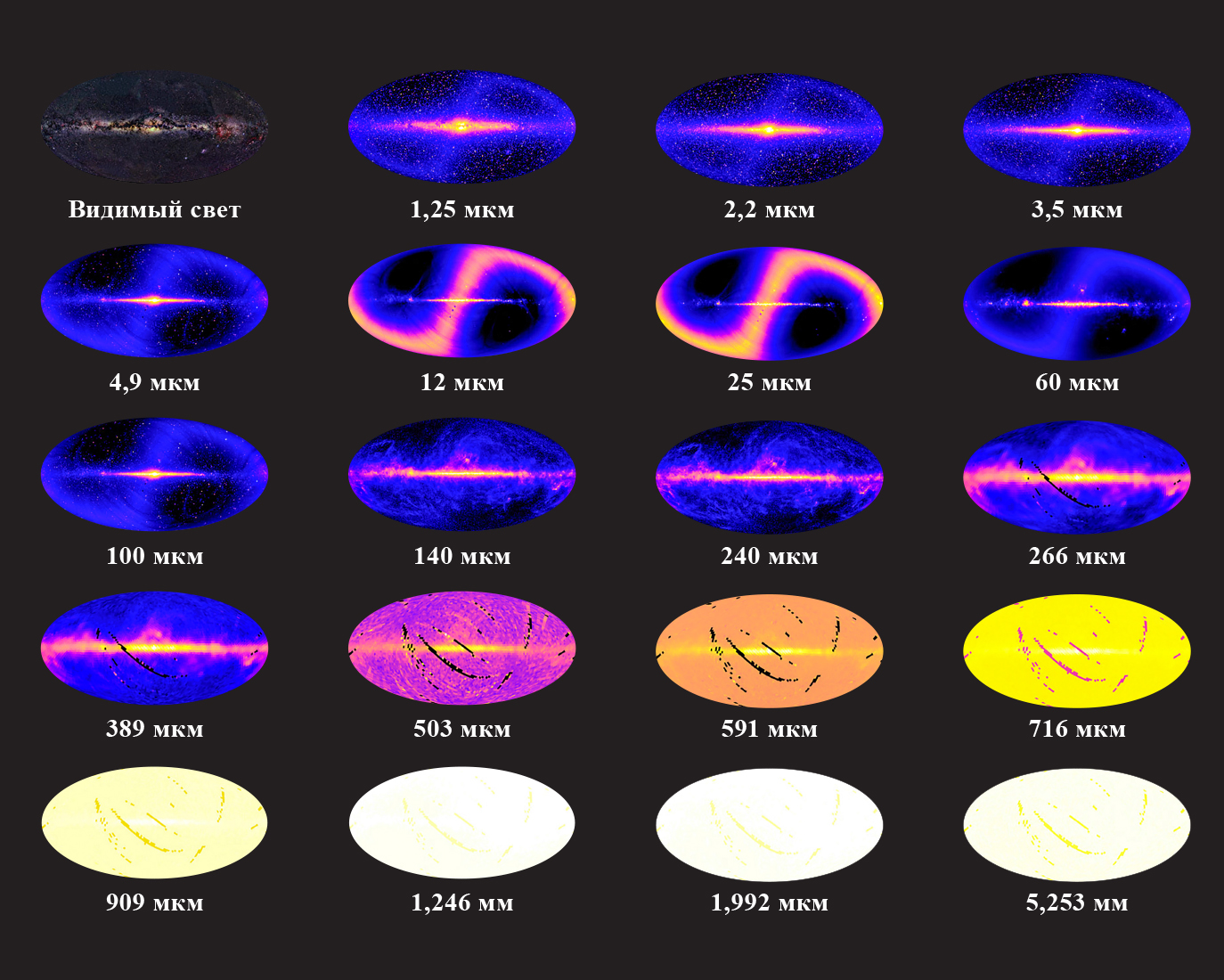 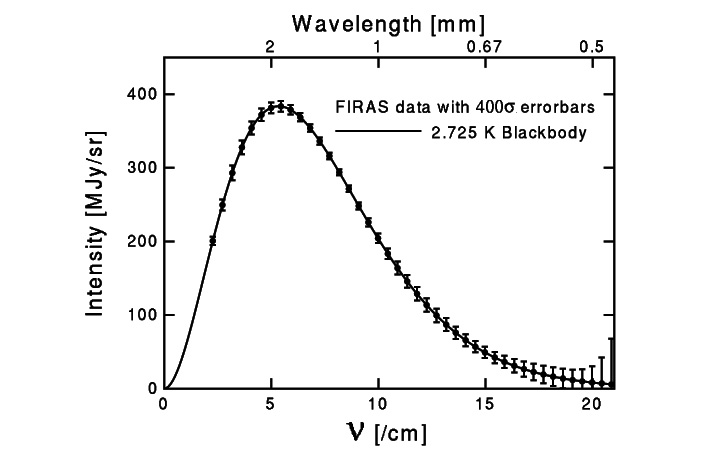 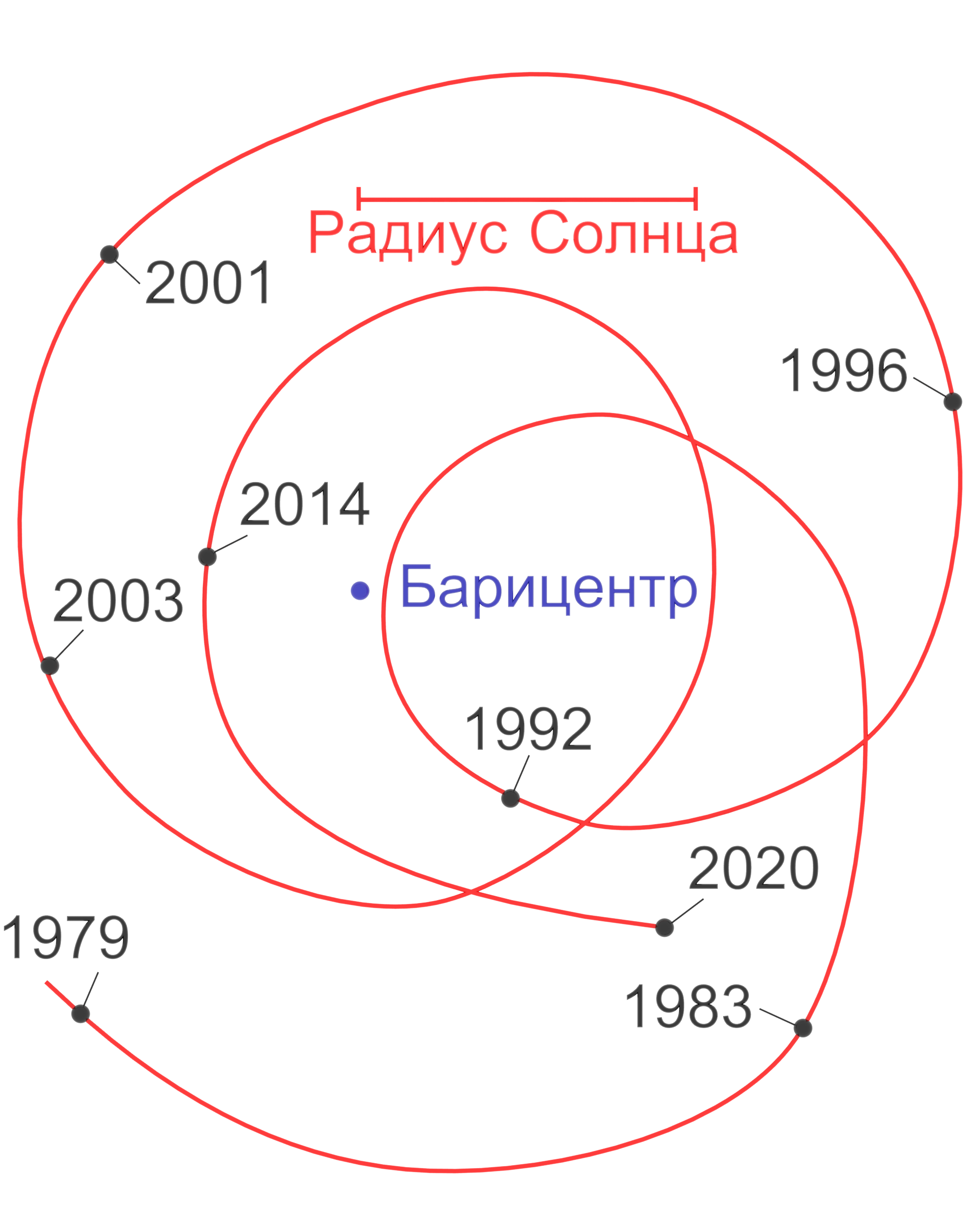 ЕДИНАЯ ТЕОРИЯ
Вся природа от самых малых до самых крупных масштабов подчиняется единым законам, что подтверждено и логически, и экспериментально, и философски.
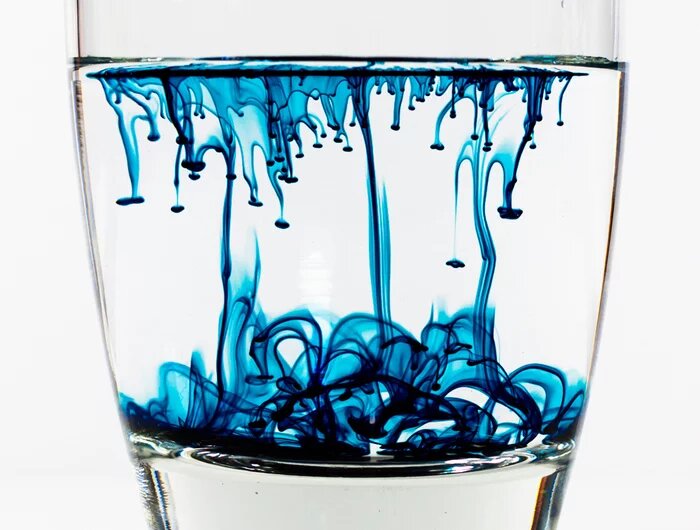 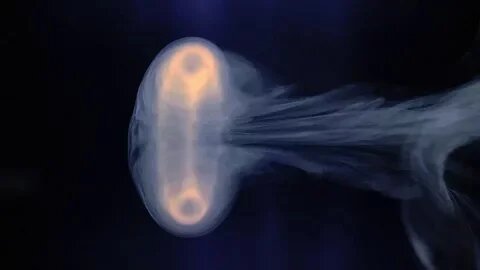 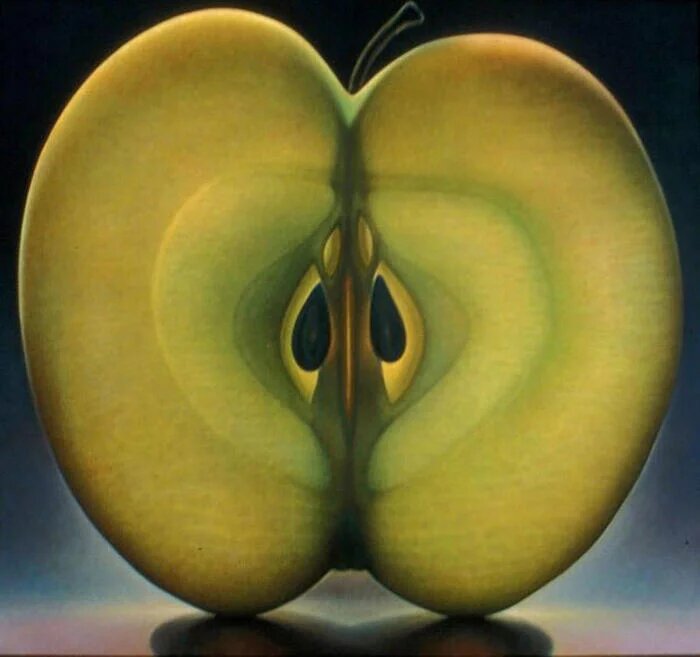 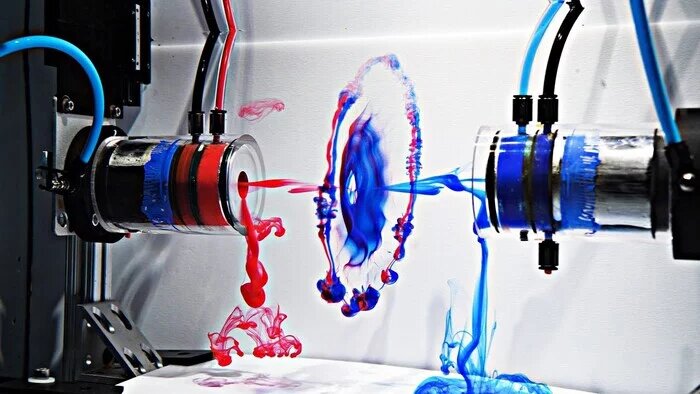 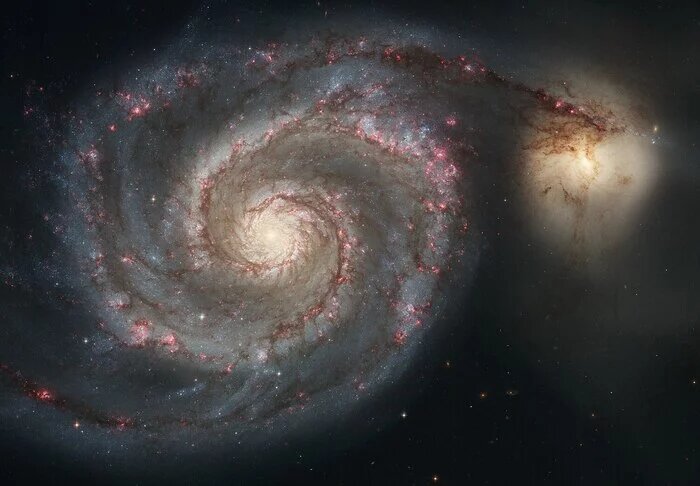 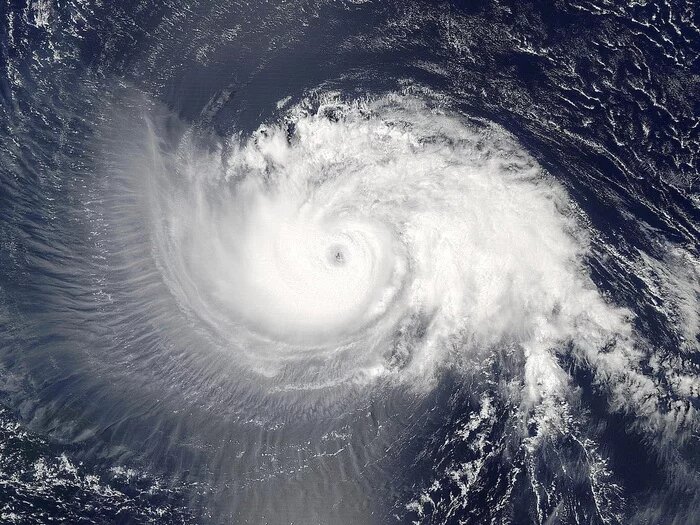 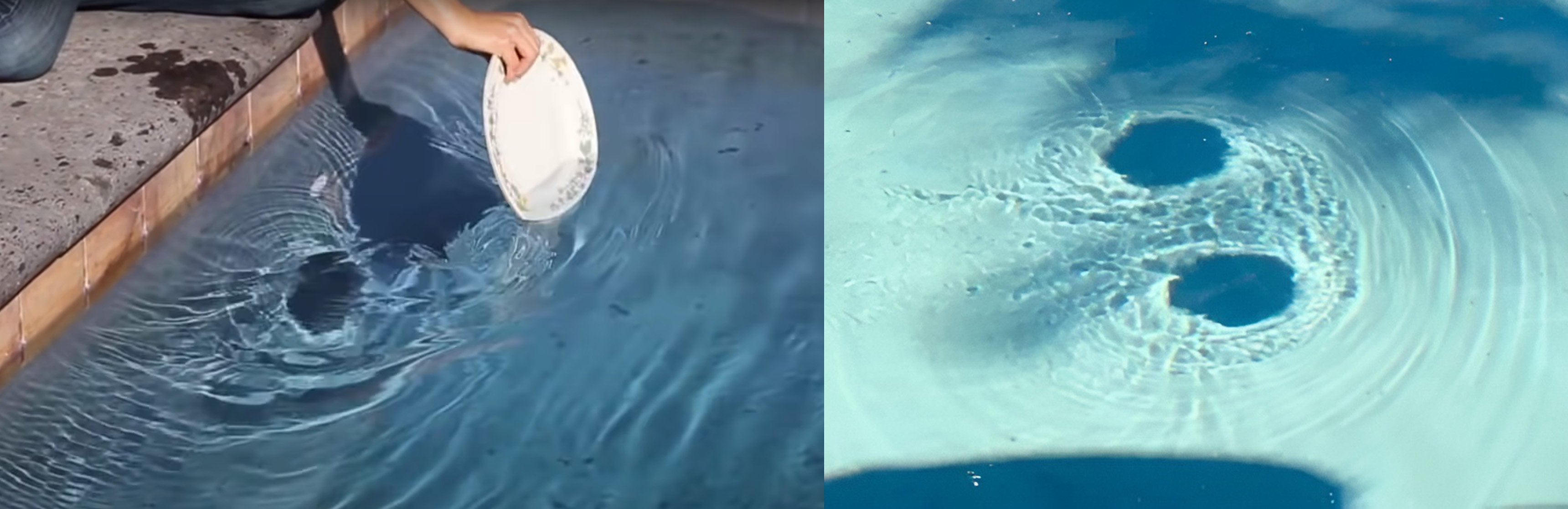